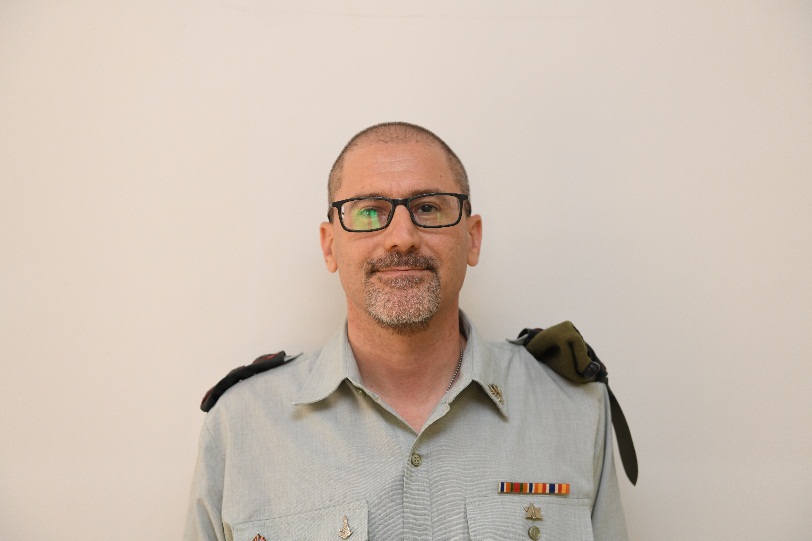 Colonel Tzvi Lekach
tary
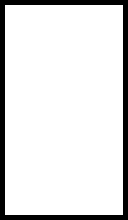 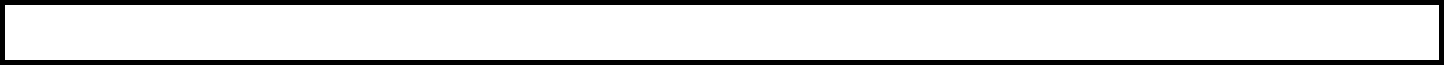 2013- present: Deputy President of the Military Court for appeals in Judea and Samaria
Professional 
background
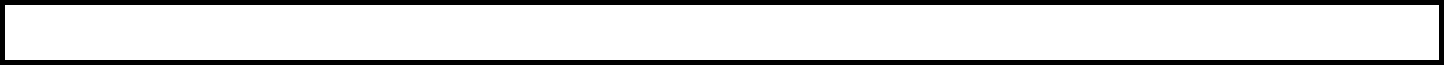 2011-2013: Judge of the Military Court for appeals in Judea and Samaria
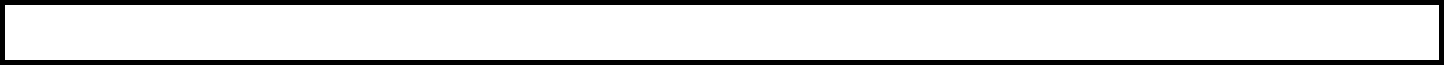 2005-2011: President of the Military Court in Judea
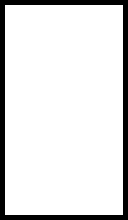 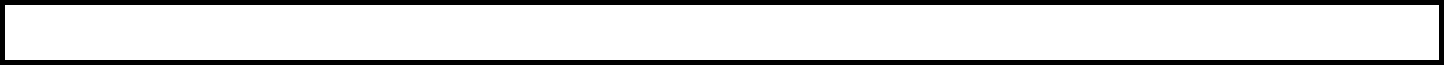 1994- graduate in law (LLB) from the Hebrew university (graduated with honors)
Academic 
Background
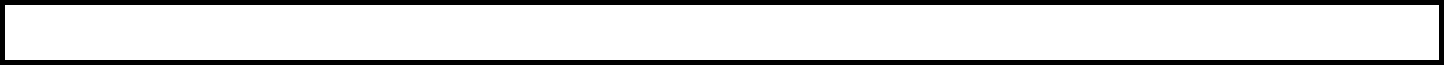 1999- certified in law (LLM) from the Hebrew university
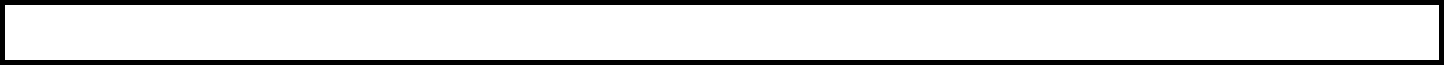 2004- Advanced Law Officers course. 2006- פו"מ אפק  2008- השתלמות דיני מלחמה בשרלוטסוויל וירג'יניה
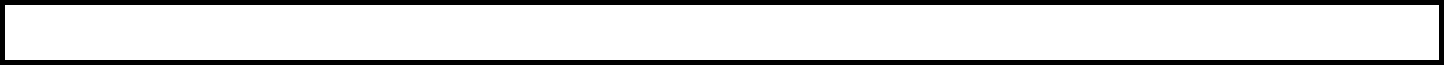 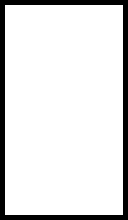 Year of birth- 1972. Residence- Jerusalem
Personal
Background
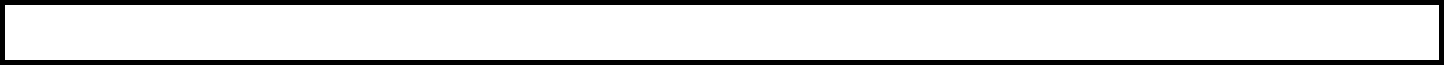 Married to Dana and father to Inbar (15), Adi (13) and Reut (10)
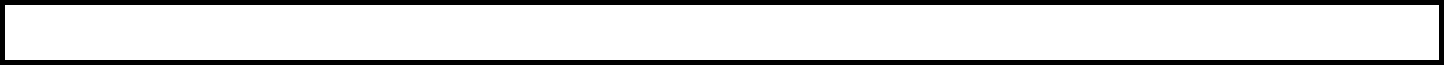 Hobbies- reading and martial arts
Commander Tzvika Hassid
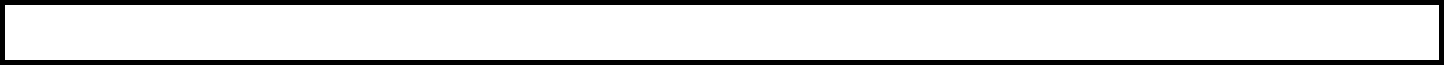 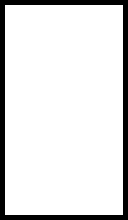 Current position- responsible for providing police services in the city  Rishon Lezion.  Commanding  on approximately 230 officers
Professional 
Background
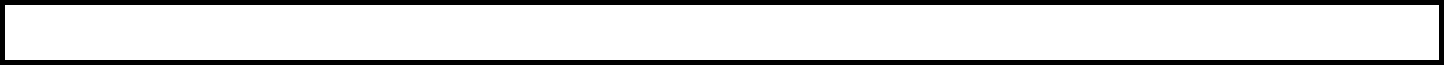 Previous position- in Chief Superintendent rank. Responsible for providing police services in the city of Lod. Commanding on approximately 180 officers
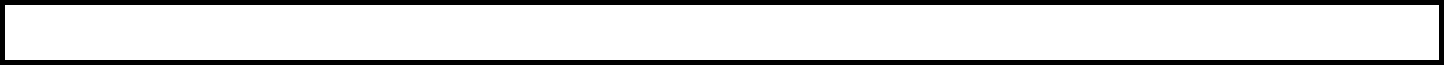 Previous position- commanding on the operations unit of the international investigations and crime organizations unit in Lahav 433
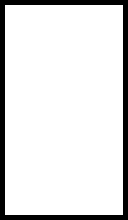 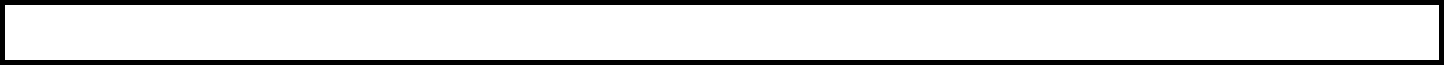 BA in History and middle east in Ben Gurion university
Academic 
Background
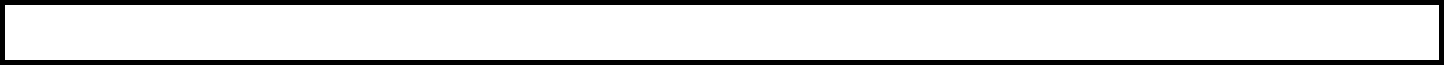 Courses and educational programs- פו"מ, משטרת ישראל
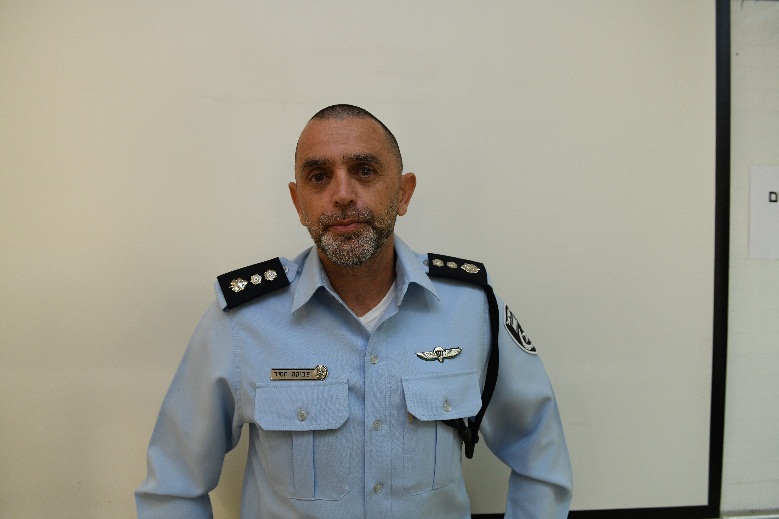 Commander Tzvika Hassid
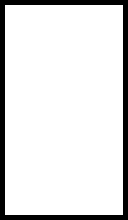 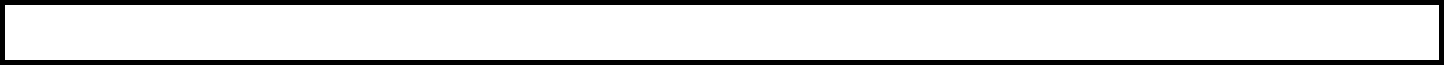 Year of birth- 1970. Residence- Almon
Personal 
Background
Married with three kids
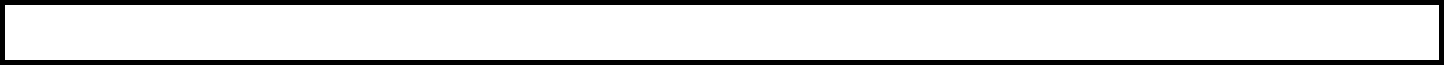 Hobbies- sports and running
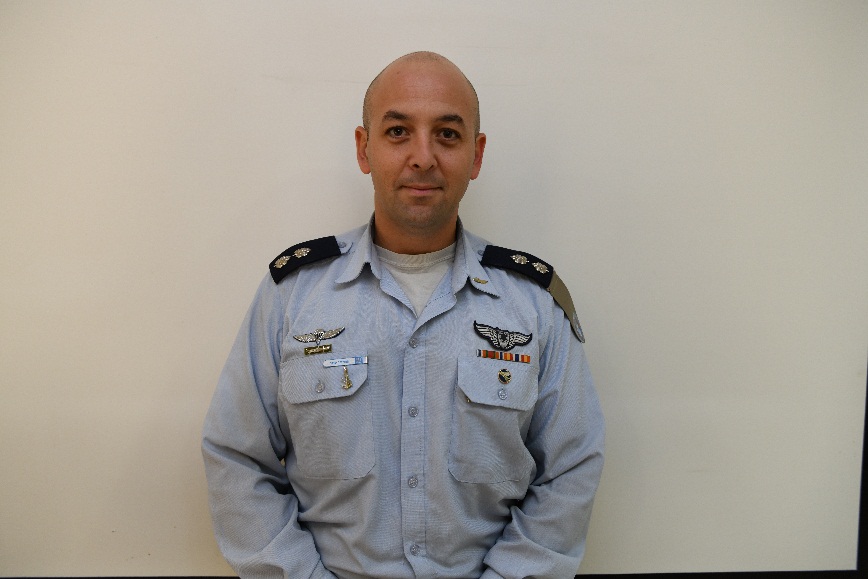 Lieutenant colonel Amihai Levin
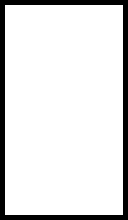 Current position- squadron 102 commander
Professional 
Background
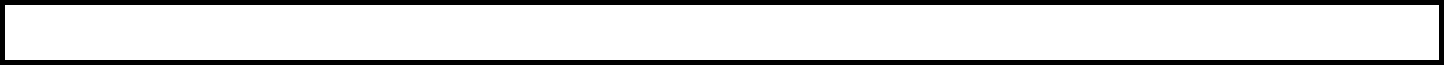 Previous position- head of operational planning section, participation department
Previous position- squadron commander ראשוני קרב
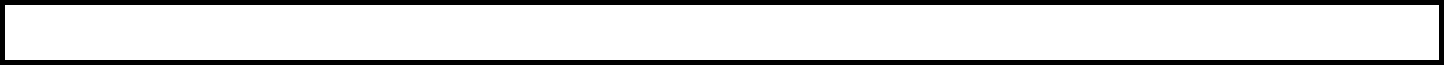 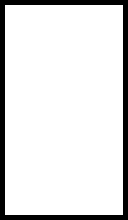 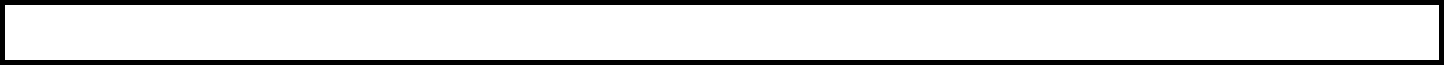 BA in Business Administration and general history
Academic 
Background
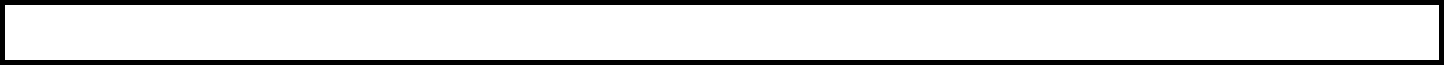 Courses and educational programs-פו"ם אלון, קורס מ.ט, קורס מדר"ט
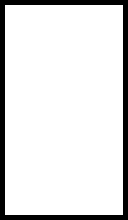 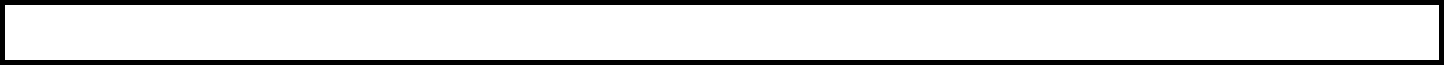 Year of birth- 1980, residence- machana yafa
Personal 
Background
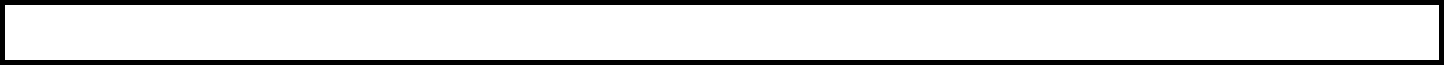 Married with two children
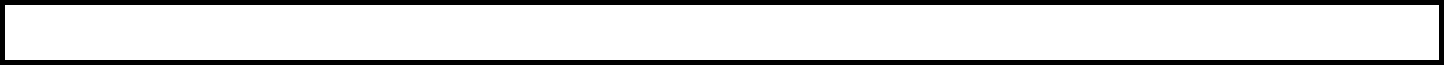 Hobbies- reading, cooking, skiing and running
Colonel Ido Mizrahi
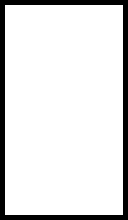 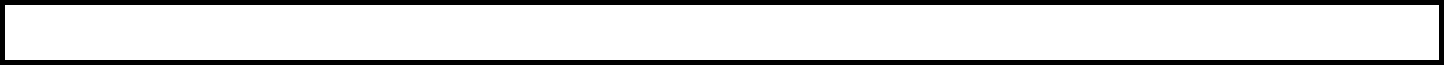 Current position- commander of the combat Engineering corps school
Professional 
Background
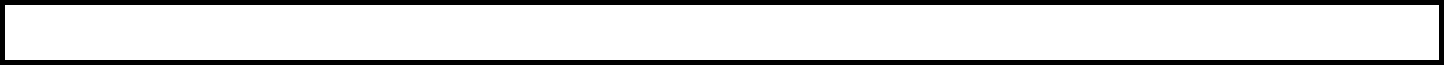 Previous position- central command engineering commander
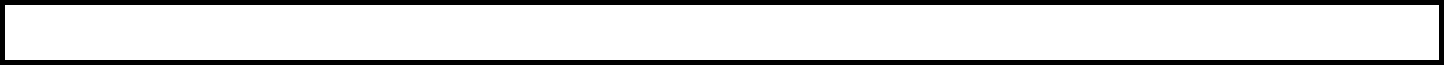 Previous position- special missions engineering unit commander
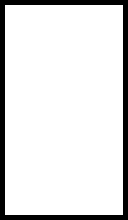 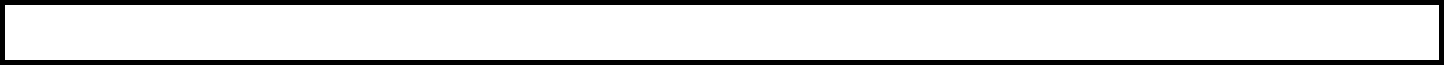 BA from the faculty of Humanities of the Hebrew university in Jerusalem. Specialization in middle east general history, Security Studies, general Administration and Law Studies
Academic 
Background
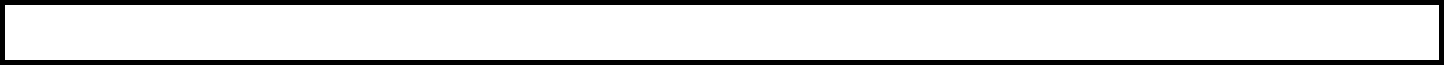 Master’s degree in the field of military research and art
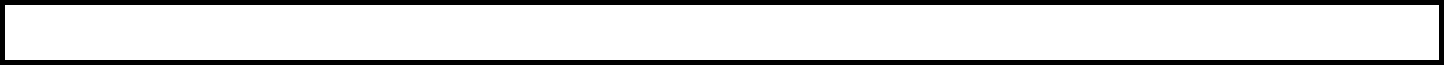 Courses and educational programs- research seminar in the field of Israel wars, research seminar on terrorism and guerilla and research seminar (masters) on the issue of Israel-Hamas conflict.
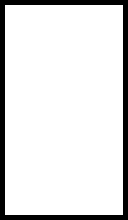 Personal 
Background
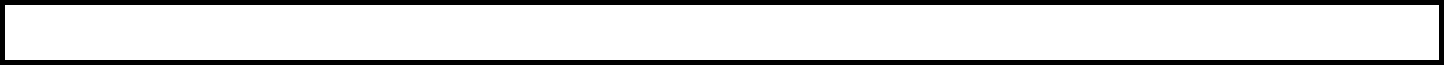 Year of birth- 1978, lives in the military housing at the air force base in Ovda
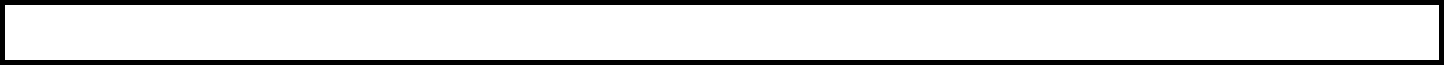 Married to Noa and father to three children
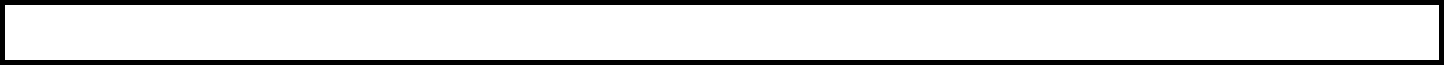 Hobbies- loves sports, basketball, traveling in Israel and all over the world and the military activities
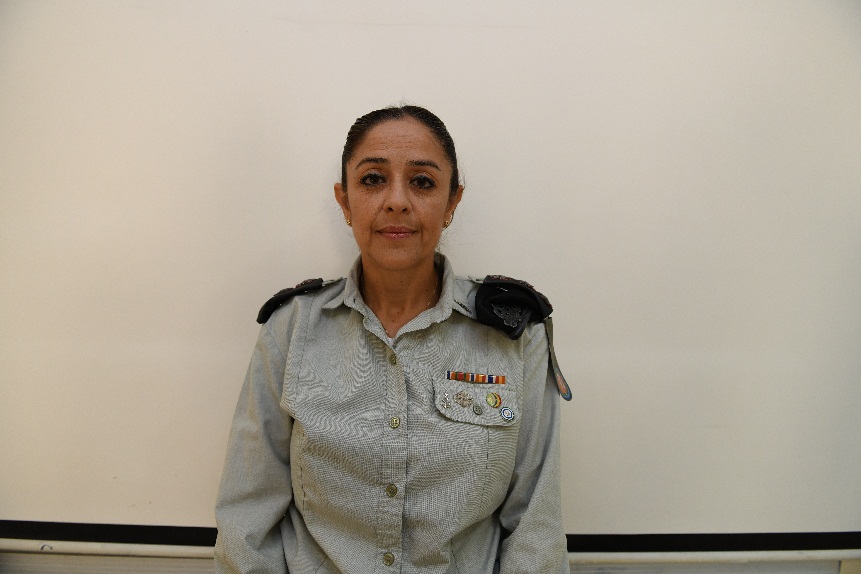 Colonel Norit Kadush
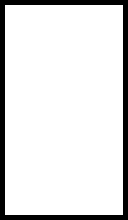 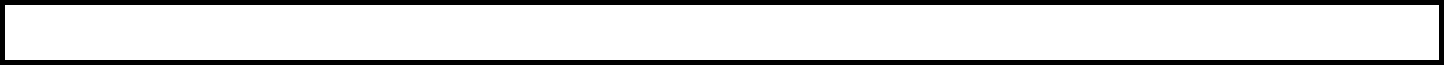 Current position- רמ"ח מאו"ת בחט"ל
Professional 
Background
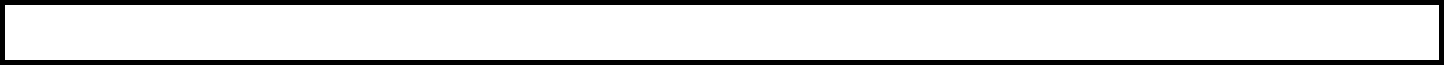 Previous position- רע"ן תכנון חט"ל
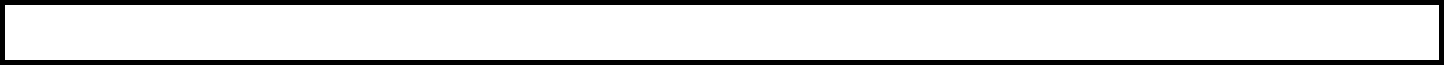 Previous position- רע"ן הפעלה מצל"ח
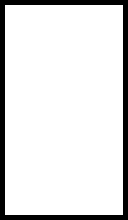 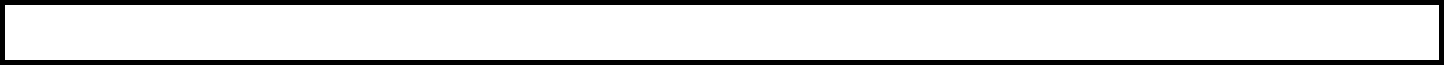 BA in Logistics and Economics management from Bar Illan university
Academic 
Background
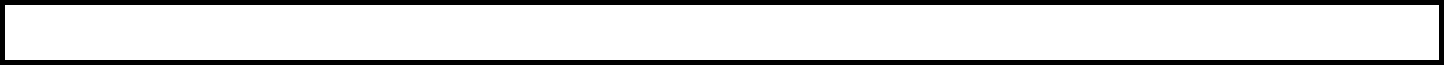 Master’s degree in Logistics and Economics management from Bar Illan university
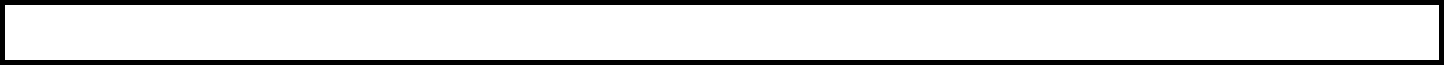 Courses and educational programs- פו"ם אפק
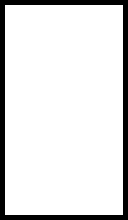 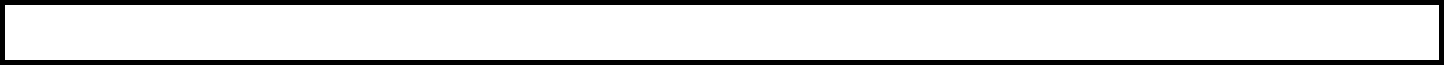 Year of birth- 1974, residence- Shimshit
Personal 
Background
Married to Ronen and mother to Shir, Maya and Tomer
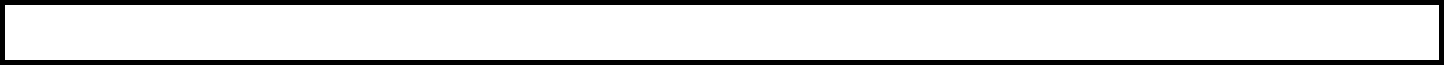 Hobbies- long distance running, swimming, reading and Jeep trips
Mr. Gal Shekel
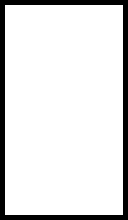 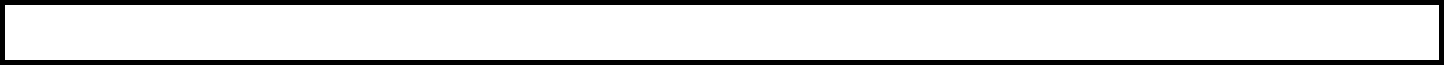 Current position- Director of an institute in the Kirya for Nuclear Research/ Atomic Energy commission
Professional 
Background
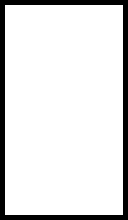 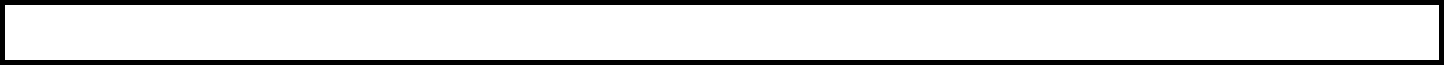 BA B.Sc. in atomic engineering from Ben Gurion university (graduated with honors)
Academic 
Background
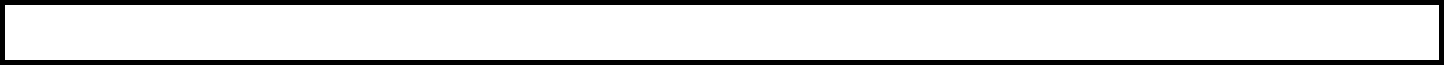 Master’s degree in Environmental Engineering from Ben Gurion university
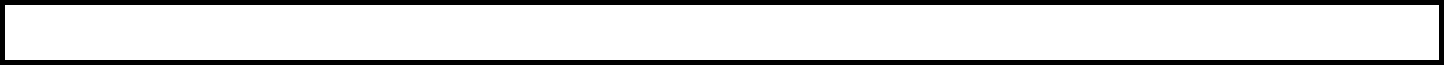 Master’s degree in Materials Engineering from Ben Gurion university (graduated with honors)
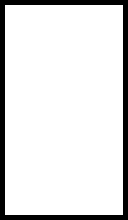 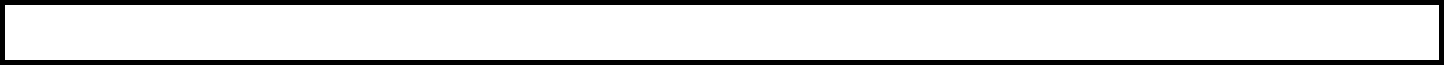 Year of birth- 1968, residence- Mitar
Personal
Background
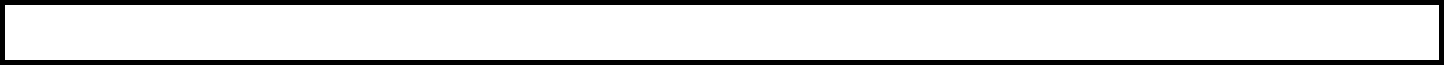 Married with three children
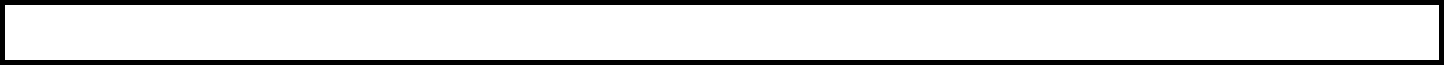 Hobbies- mountain bikes